Лекція 24Характеристика законодавчих, нормативних документів
План1. Характеристика законодавчих, нормативних документів, на основі яких функціонують навчально-виховні заклади в Україні: Закон України «Про освіту», «Про загальну середню освіту», Закон «Про вищу освіту», Національна доктрина розвитку освіти України у XXI ст.2. Сучасні тенденції та найважливіші напрямки у розвитку систем освіти різних країн світу.3. Шляхи інтеграції України у світовий освітній простір.
Нормативно-правові документи щодо організації роботи          у  2022/2023 навчальному році
Закон України від 5 вересня 2017 року             № 2145-VIII «Про освіту»
Розпорядження Кабінету Міністрів України від 13.12.2017 №903-р         
«Про затвердження плану заходів на 2017-2029 роки із запровадження Концепції реалізації державної політики у сфері реформування загальної середньої освіти «Нова українська школа».
Постанова КМУ від 21.02.2018 №87                         
«Про затвердження Державного стандарту початкової освіти» (зі змінами)(застосовується з 1 вересня 2018 р. для учнів, які навчаються за програмами дванадцятирічної повної загальної середньої освіти).
Наказ МОЗ №2205        від 25.09.2020                                “Про затвердження Санітарного регламенту для закладів загальної середньої освіти”
Навчальні програми
          НАКАЗ МОН від 12 серпня 2022 року №743
«Про затвердження типових освітніх та навчальних програм для 1-2 та 3-4 класів закладів загальної середньої освіти та визнання такими, що втратили чинність, деяких наказів МОН »
Затвердити типові освітні програми для 1-2 та 3-4 класів закладів загальної середньої освіти у новій редакції
Визнати такими, що втратили чинність накази Міністерства освіти і науки України від 21.03.2018 № 268 «Про затвердження типових освітніх та навчальних програм для 1-2 класів закладів загальної середньої освіти», від 08.10.2019 № 1272 «Про затвердження типових освітніх програм для 1-2 класів закладів загальної середньої освіти», від 09.10.2019 № 1273 «Про затвердження типових освітніх програм для 3-4 класів закладів загальної середньої освіти», від 27.12.2018 № 1461 «Про затвердження типових освітніх програм для 3-4 класів закладів загальної середньої освіти», від 27.01.2020 № 101 «Про внесення змін до наказу Міністерства освіти і науки України від 27.12.2018 № 1461».
Наказ МОН від 03 серпня 2022 року №521 
     затверджено і надано гриф  «Рекомендовано Міністерством освіти і науки України» оновленим навчальним програмам для 6 – 9 та 10 – 11 класів. 
(Перегляд та оновлення змісту навчальних програм загальної середньої освіти – це відповідь на виклики, які виникли у зв’язку з повномасштабною збройною агресією російської федерації проти України)
Наказ МОН від 19.02.2021 № 235                              “Про затвердження типової освітньої програми для 5-9 класів закладів загальної середньої освіти”
Наказ МОН від 12.07.2021 № 795 (зі змінами)    надано гриф «Рекомендовано Міністерством освіти і науки України» 95 модельним навчальним програмам для базової середньої освіти. МОДЕЛЬНІ НАВЧАЛЬНІ ПРОГРАМИ ДЛЯ 5-9 КЛАСІВ НОВОЇ УКРАЇНСЬКОЇ ШКОЛИ (ЗАПРОВАДЖУЮТЬСЯ ПОЕТАПНО З 2022 РОКУ)
Програми згруповано в тематичні розділи відповідно до освітніх галузей:
мовно-літературна;
математична;
інформатична;
громадянська та історична;
технологічна;
мистецька;
соціальна та здоров’язбережувальна;
фізична культура.
Міжгалузеві інтегровані курси.
Лист МОН від 19 серпня 2022 р. №1/9530-22 
 «Інструктивно-методичні рекомендації щодо організації освітнього процесу та викладання навчальних предметів у закладах загальної середньої освіти              у 2022/2023 навчальному році»
Наказ МОН  від 01 квітня 2022 року №289       «Про затвердження методичних рекомендацій щодо оцінювання навчальних досягнень учнів 5-6 класів, які здобувають освіту відповідно до нового Державного стандарту базової середньої освіти»  

Постанова КМУ від 30 вересня 2020 року №898  «Про  новий Державний стандарт базової середньої освіти»
Наказ МОН від 13.07.2021 №813
Рекомендації щодо формувального та підсумкового оцінювання результатів навчання учнів 1-4 класів закладів загальної середньої освіти.
У додатках представлені орієнтовна рамка оцінювання результатів навчання учнів початкової школи та примірні зразки свідоцтв досягнень учнів.

    Методичні рекомендації ДАНО          «Формувальне оцінювання як нова модель оцінювання» (Виноградова О.М.)
Лист МОН від 10 серпня 2022 р. № 1/9105-22 «Щодо організації виховного процесу в закладах освіти у 2022/2023 н. р.»
Дотримання прав дитини. Педагогам рекомендовано керуватись у роботі Конвенцією ООН про права дитини, Законами України «Про охорону дитинства», «Про соціальну роботу з дітьми та молоддю», «Про попередження насильства в сім’ї», окремими статтями Кодексів України, які регулюють права неповнолітніх
Національно-патріотичне виховання
Протидія булінгу. 
Запобігання домашньому насильству. 
Запобігання та протидія торгівлі людьми
Профілактика шкідливих звичок та девіантної поведінки. 
Сприяння розвитку учнівського самоврядування.
Наказ МОН від 06.06.2022  №527                         «Про деякі питання національно-патріотичного виховання в закладах освіти України та визнання таким, що втратив чинність, наказу Міністерства освіти і науки України від 16.06.2015 № 641»                          {Із змінами, внесеними згідно з Наказом МОН № 586 від 23.06.2022}
Лист МОН від 29.03.2022    № 1/3725-22                      “Про організацію освітнього процесу в початковій школі в умовах воєнного часу”
Лист МОН від 26.07.2022 №1/8462-22
 «Про оптимізацію виконання заходів з підготовки закладів освіти до нового навчального року та опалювального сезону в умовах воєнного стану». 
Він містить рекомендації щодо:
приведення інженерно-технічних комунікацій, устаткування, обладнання у відповідність до чинних стандартів, правил, норм;
підготовки території закладу освіти; 
оформлення документації з охорони праці та безпеки життєдіяльності; 
проведення протипожежних заходів  в закладі освіти;
перевірки  стану електрогосподарства; 
підготовки укриттів фонду захисних споруд цивільного захисту.
Також у листі надано зразки відповідних документів (наказів, актів тощо).
Державна служба України                    з надзвичайних ситуацій                    № 03-1870/162-2 від 14.06.2022 року «Про організацію укриття працівників та дітей у закладах освіти»
Наказ МОН від 8 вересня 2020 року №1115       і зареєстровано в Міністерстві юстиції          28 вересня 2020 року за №941/35224         “Деякі питання організації дистанційного навчання” 

Лист МОН №1/9-436 від 14.08.2020                  ″Про створення безпечного освітнього середовища в закладі освіти та попередження і протидії булінгу (цькуванню)»
Лист МОН від 14 вересня 2022 р. № 1/10686-22 «Про переліки навчальної літератури та навчальних програм, рекомендованих Міністерством освіти і науки України для використання в освітньому процесі закладів освіти у 2022/2023 навчальному році»
Лист ІМЗО від 15.08.2022 р. № 22.1/10-1080                       «Методичні рекомендації щодо розвитку STEM-освіти в закладах загальної середньої та позашкільної освіти у 2022/2023 навчальному році»
БАЖАЮ УСПІХІВ!
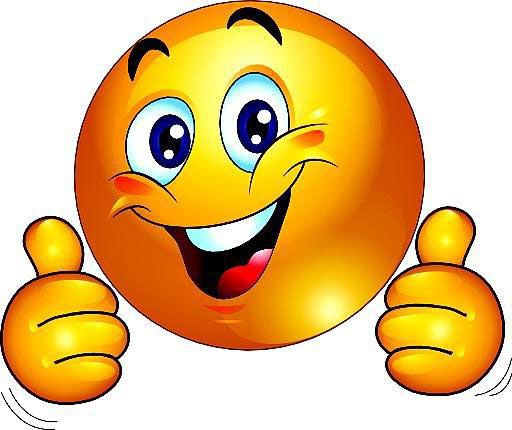